Klimaschutzkonzept 2014
Samtgemeinde Flotwedel
Kommunale und private Liegenschaften
-Auftaktveranstaltung 21.01.2014-
Maßnahmen zum Klimaschutz in eigenen Liegenschaften und privaten Haushalten
Vermeidung von Energieverbrauch

Steigerung der Energieeffizienz

Reduzierung der CO2-Emissionen
Vermeidung von Energieverbrauch
Stromsektor:

 Änderung im Nutzerverhalten
	„Licht aus beim Verlassen der Räume“
	„Standbybetrieb“
	„Ladevorgang bei Akku-Geräte“

 Prüfung der Notwendigkeit vorhandener Elektrogeräte
	verschiedene Aufgaben mit einem Gerät erledigen
	grundsätzliches Vorhalten von Geräten
Vermeidung von Energieverbrauch
Wärmesektor:

 Energetische Sanierung
	Einbau von Wärmedämmung
	Verbesserung des vorhandenen Wärmschutzes
	Anpassung des Wärmeschutzes
	
 Änderung im Nutzerverhalten
	„Ist es erforderlich, dass alle Räume beheizt werden?“
	„Ist überall Warmwasser erforderlich?“
Mögliche Ansätze
Klimaschutz in eigenen Liegenschaften und privaten Haushalten

Nutzung von Erneuerbare Energien in der Samtgemeinde durch Vernetzung
Energetische Gebäudesanierung Wohngebäude
-
+
Energieverbrauch 	Energieeffizienz
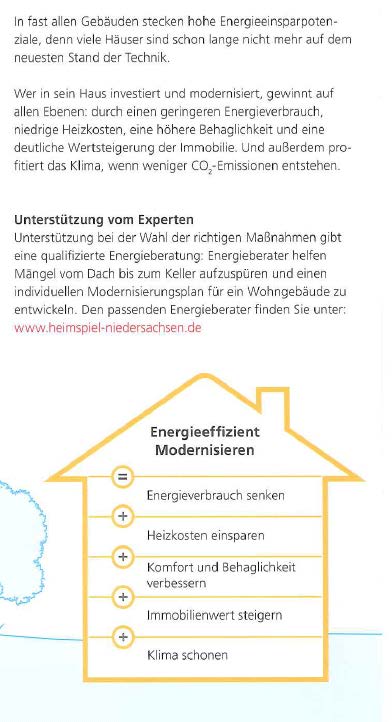 Energetische Gebäudesanierung
* 	Oberer Wert > energetischer Standard, der für die nachträgliche Dämmung gesetzlich vorgeschrieben ist. 	Mit der unteren Dämmstärke  erreichen Sie einen zukunftsweisenden Standard.
Energetische Gebäudesanierung
Quelle: www.mein-haus-spart.de
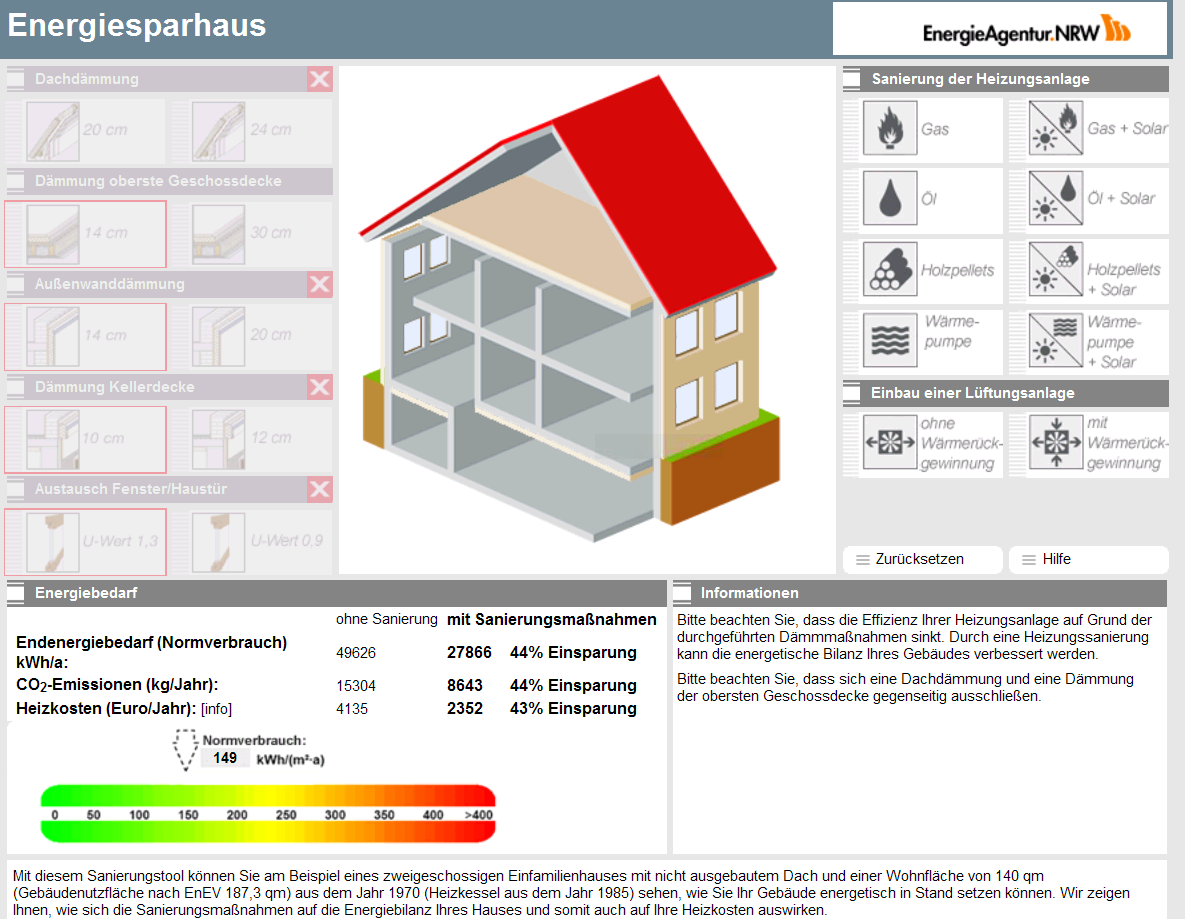 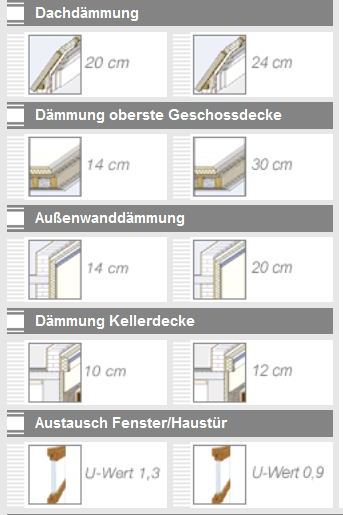 Energetische Gebäudesanierung
Quelle: www.mein-haus-spart.de
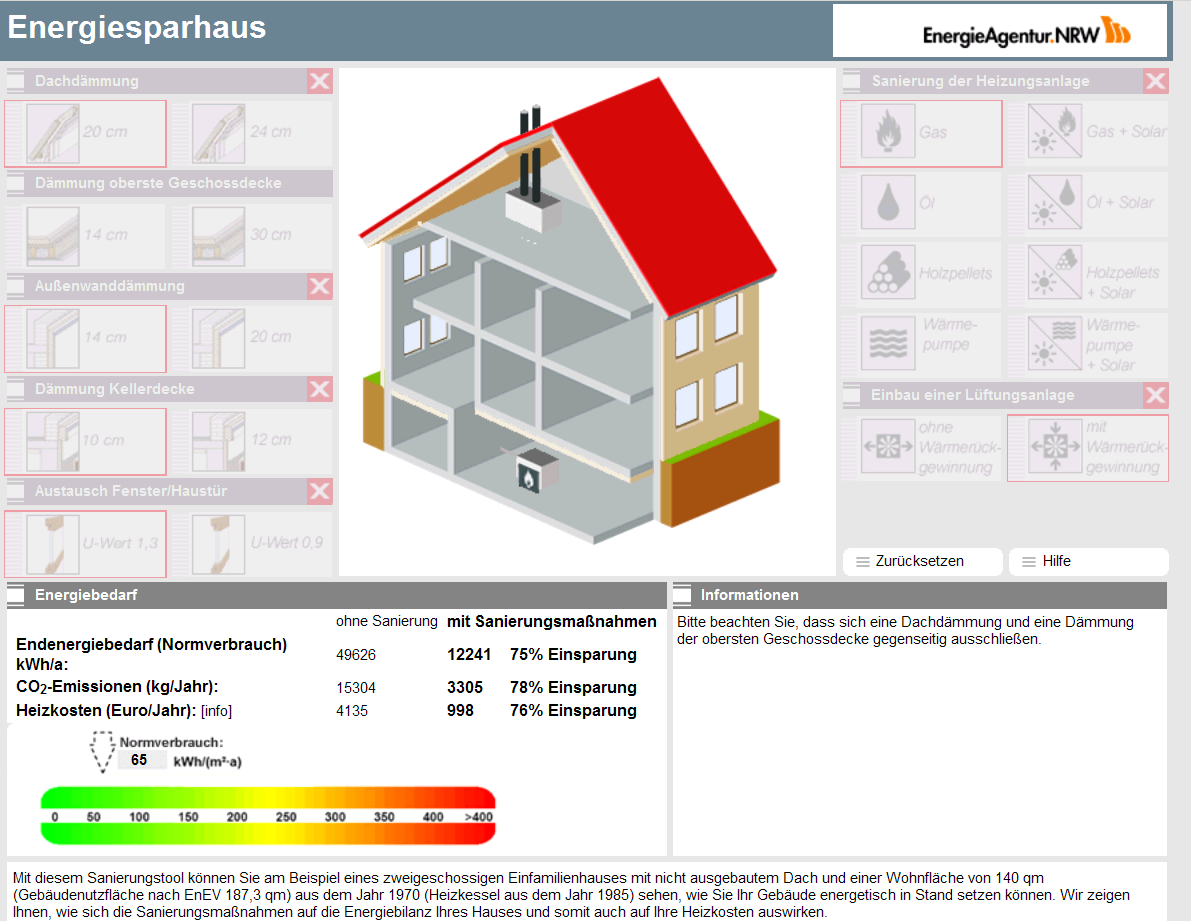 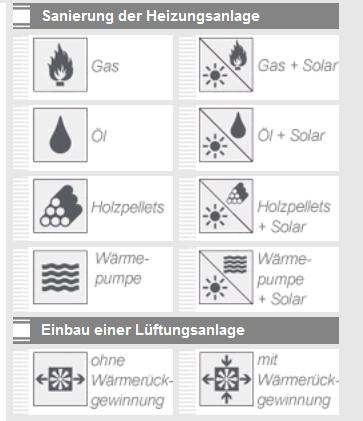 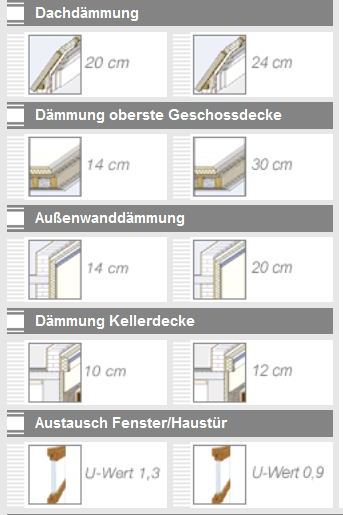 Energetische Gebäudesanierung
Private Haushalte
    
    Energieverbrauch           Energieeffizienz
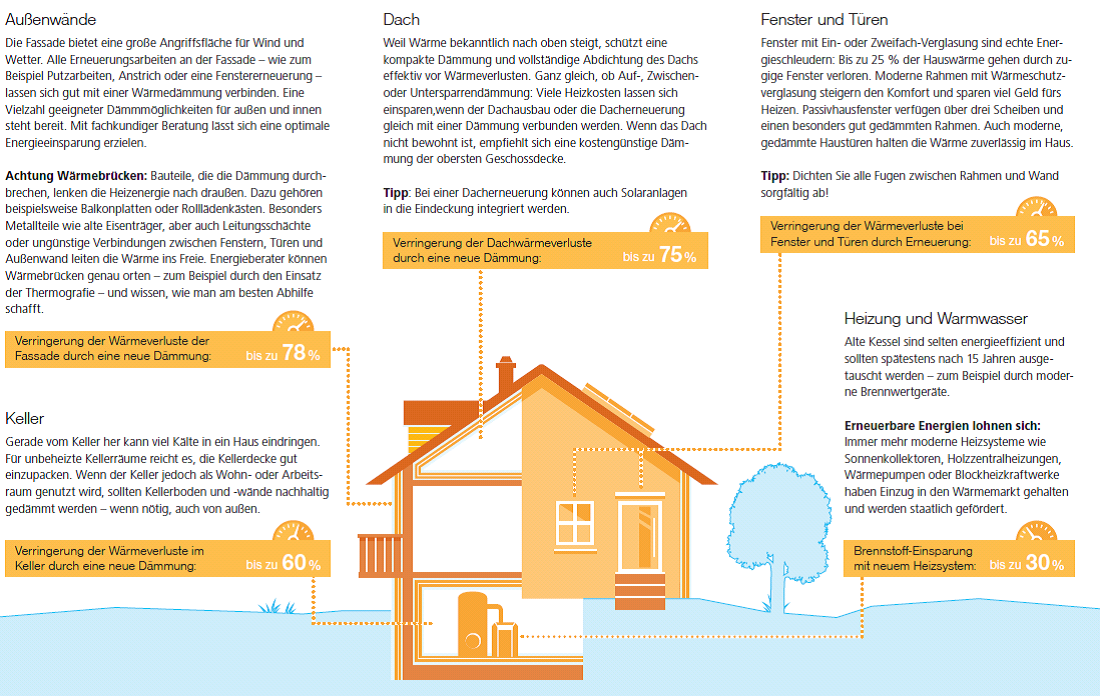 +
-
Quelle: www.heimspiel-niedersachsen.de
Vergleich der Energiestandards, Wohngebäude
WSVO
1995
EnEV
2002
EnEV
2009
EnEV
2014
Altbau zum Passivhaus nach PHPP
Passivhaus nach PHPP
Altbau
Quelle: BVI Bundesfachverband der Immobilienverwalter e. V., Grafik: Martin Schaub
PHPP = Passivhaus-Projektierungs-Paket
Energetische Gebäudesanierung
-
+
Energieverbrauch 	Energieeffizienz
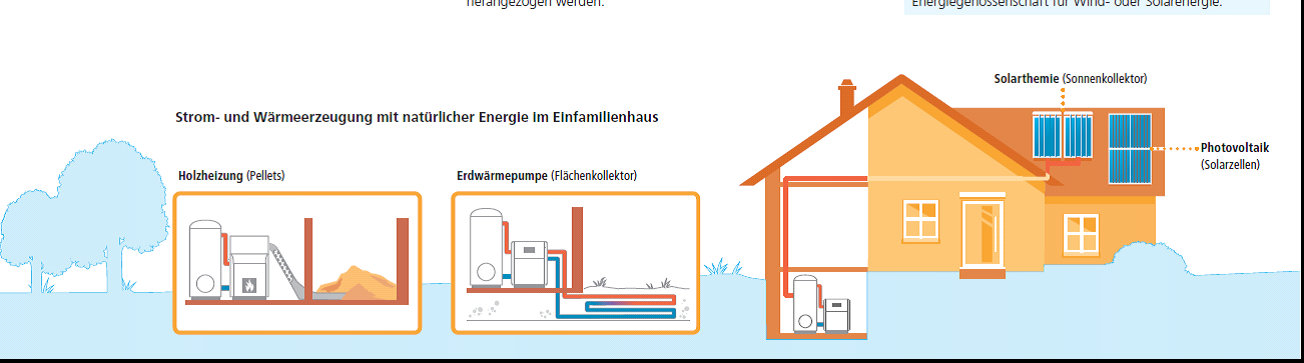 Quelle: www.heimspiel-niedersachsen.de
Tipp: Wer keine eigene Anlage am eigenen Haus realisieren kann, hat die Möglichkeit zur Beteiligung an einer regionalen Energiegenossenschaft für Wind- oder Solarenergie.
Maßnahmenblatt Contracting (Bsp.)
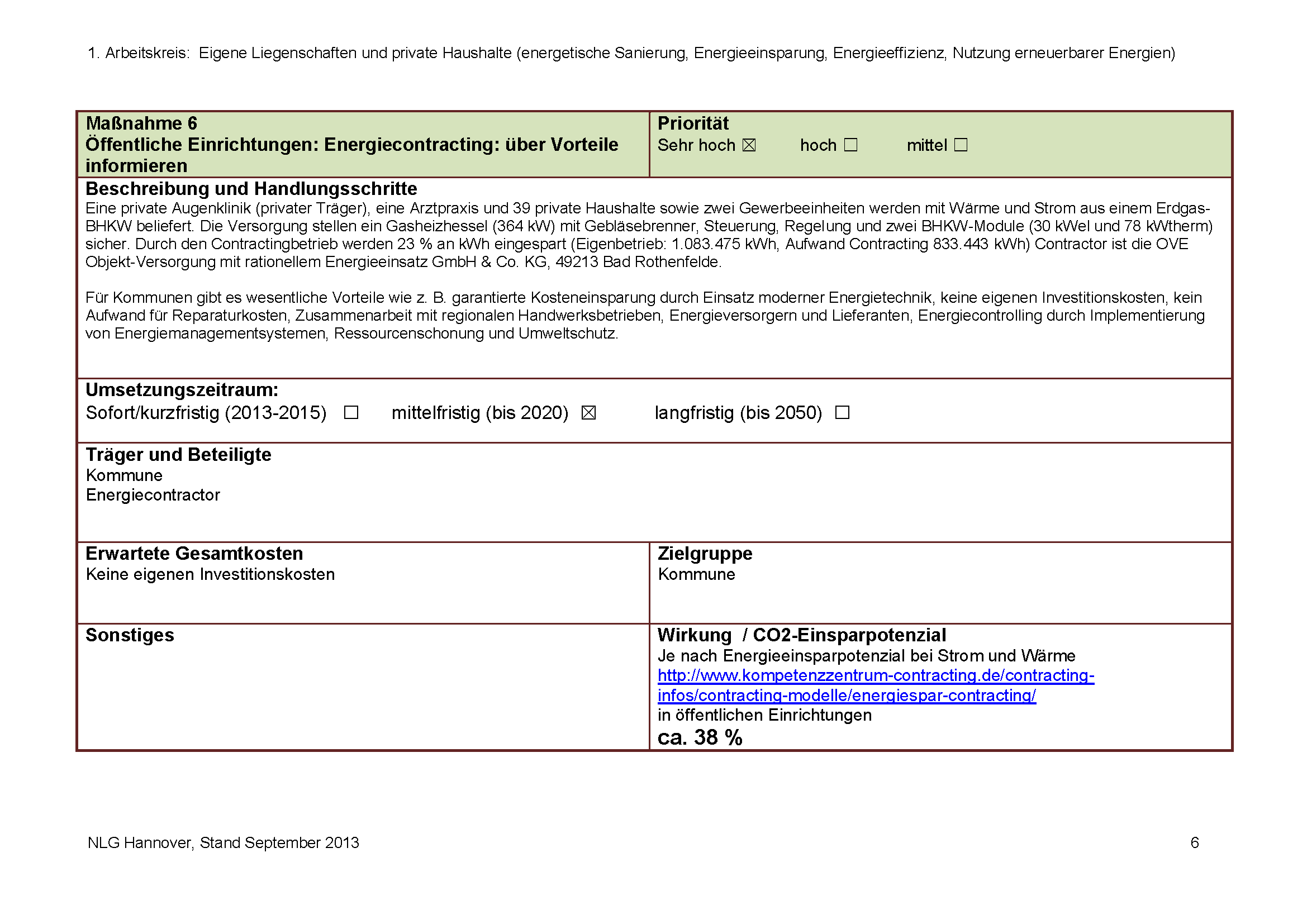 Gewerbe, Handel und Dienstleistungen
Energieverbrauch          Energieeffizienz
-
+
Gebäudetechnik 
- Klimatisierung (20%) 
- Heizungs- und Lüftungstechnik (20 % ) 
- Kühlung 
- Einsatz regenerativer Energien 
Betriebsmittel 
- Beleuchtung (75% Stromkosten sparen) 
- EDV (bis zu 75% Stromkosten sparen) 
Energiecontrolling 
Nutzerverhalten
Energieeffizienz im Handwerk
Abwärmenutzung 
Prozessoptimierung schon bei der Produktplanung
Klimaschutz unterwegs – Transport und Logistik 
Klimaschutz vor Ort – Gebäude und Standort 
Sortiment und Verbraucher 
– Eigenmarke „Von Hier“ 
Alternative Energieversorgung – Erneuerbare Energien
Arbeitsgruppe
Erneuerbare Energien
2. Arbeitsgruppe
Kommunale und private Liegenschaften
Wie können Sie sich beteiligen?
Arbeitsgruppen im Klimaschutzkonzept
Bei Interesse tragen Sie sich bitte für eine oder beide Arbeitsgruppen als Teilnehmer ein! 
Wir freuen uns auf Ihre Mitarbeit!
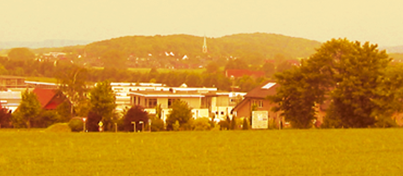 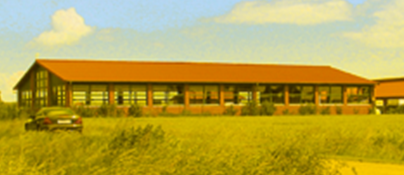 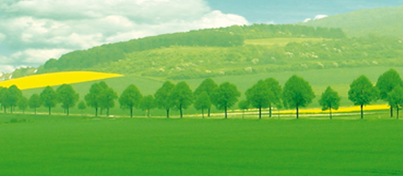 Vielen Dank für Ihre Aufmerksamkeit!